সবাইকে শুভেচ্ছা
শিক্ষক পরিচিতি
গোপাল চন্দ্র দেবনাথপ্রভাষকজীববিজ্ঞান বিভাগআব্দুর রাফেত বিশ্বাস কলেজমিরপুর,কুষ্টিয়া ।  
ই-মেইলঃgcdn1977@gmail.com
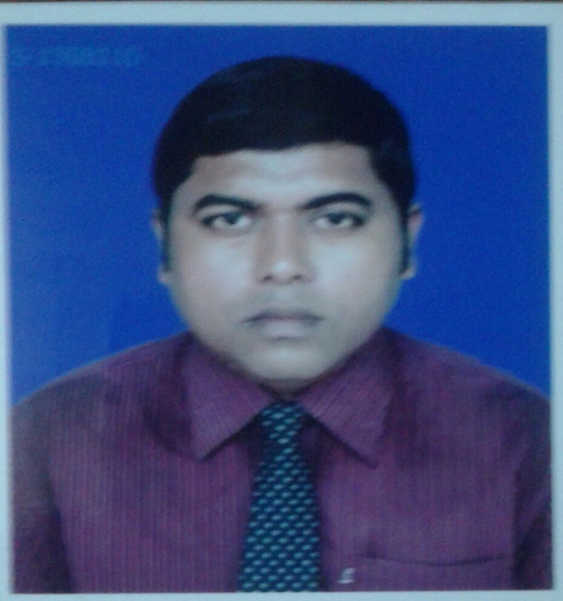 পাঠ পরিচিতি
জীববিজ্ঞান
 প্রথম পত্র
একাদশ-দ্বাদশ শ্রেণি
পঞ্চম অধ্যায়(ছত্রাক)
মানুষের দাদরোগ
ছবিগুলোতে কি দেখলে
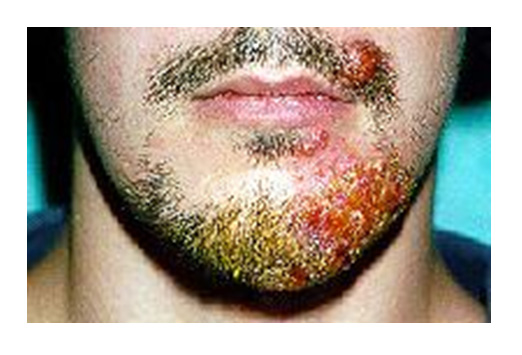 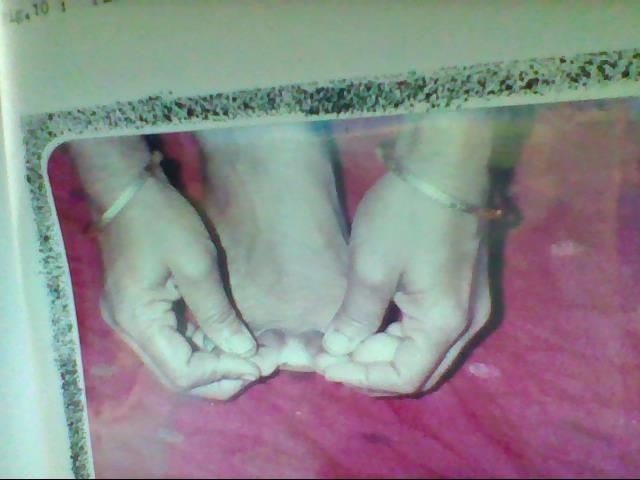 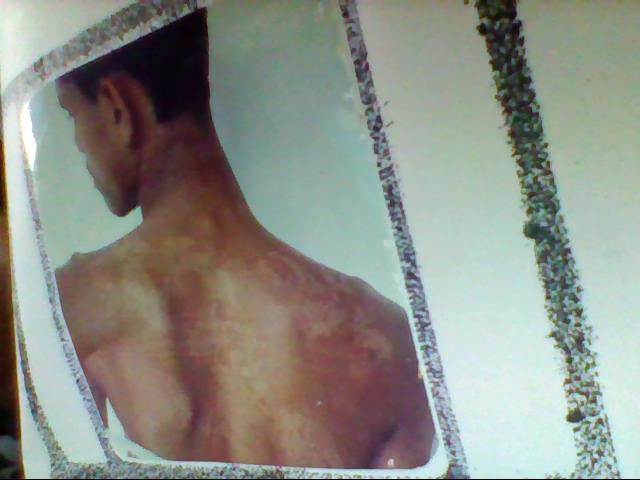 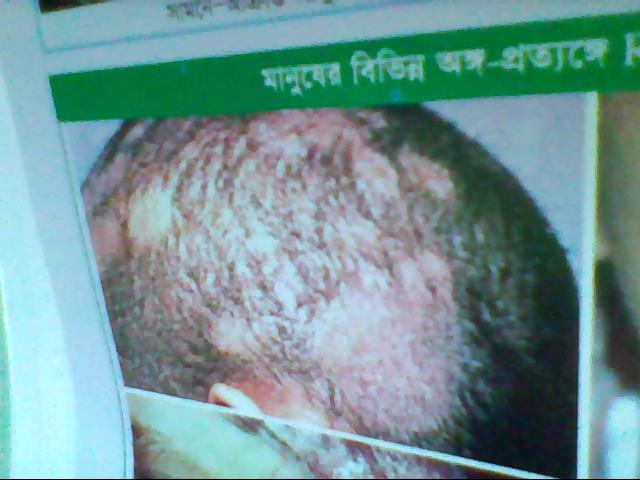 আক্রান্ত মুখমন্ডল
আক্রান্ত মাথা
ছত্রাকের আক্রমনে সাদা হয়ে যাওয়া পায়ের আঙ্গুলের ফাঁক
আক্রান্ত ত্বক
আজকের পাঠ
ছত্রাকজনিত রোগ #
মানুষের দাদরোগ
শিখনফল
আজকের পাঠদান শেষে শিক্ষার্থীরা ---
১।ছত্রাকজনিত রোগ কী তা বলতে পারবে।

২।মানুষের দাদরোগের কারণ বলতে পারবে।

৩।মানুষের দাদরোগের লক্ষণ বর্ণনা করতে পারবে।

৪।রোগটির নিয়ন্ত্রণ ব্যাখ্যা করতে পারবে।
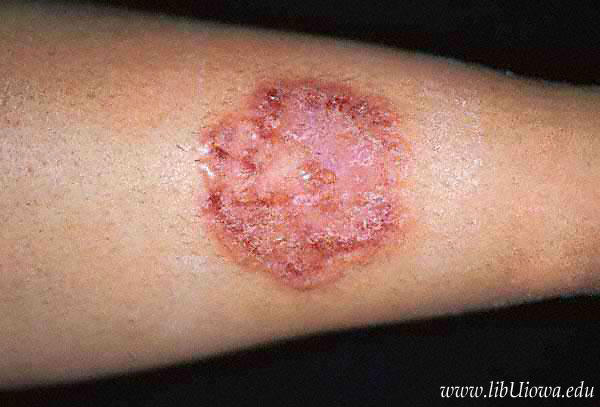 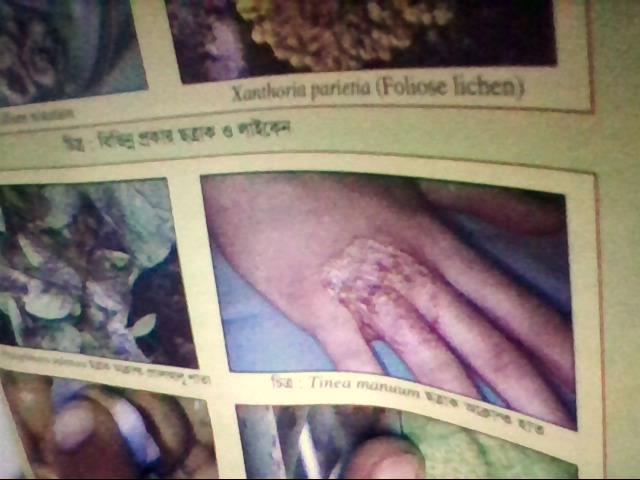 দাদরোগের সংক্রমণ
Ringworm এর সংক্রমন
মানুষের দাদরোগের জ়ীবানুর নাম
                              Tinea sp.
দাদরোগের লক্ষণ….
1।চামড়ায় ছোট ছোট লাল গোলাকার ফুস্কুড়ি দেখা যায়।
২।এর ভেতরে ছত্রাক বড় হয়ে রিং এর মতো আকার ধারণ করে।
৩।চামড়ার চারপাশ ফুলে উঠে এবং চুলকানি হয়।
৪।চুলকালে আক্রান্ত স্থান থেকে মরা চামড়া উঠে আসে এবং আঠালো রস বের হয়।
দাদরোগের প্রতিকার….
1।আক্রান্ত স্থান পরিষ্কার ও শুষ্ক রাখতে হবে।
২।বিছানা এবং পোষাক পরিষ্কার পরিছন্ন রাখার প্রতি নজর দিতে হবে।
৩।চিকিৎসকের পরামর্শ মতে ঔষুধ ব্যবহার করতে হবে।
৪।রোগীর ব্যবহৃত জিনিসপত্র থেকে সাবধান হতে হবে।
একক কাজ
ছত্রাকজনিত রোগ কী?
জোড়ায় কাজ
মানুষের দাদরোগের লক্ষণ বর্ণনা কর।
মূল্যায়ন
১। Tinea corporis হচ্ছে-
                     একটি রোগের নাম                    একটি ছত্রাকের নাম
                            এটি মানুষের মাথায় হয়             এটি একটি শৈবাল
২। দাদরোগের ক্ষেত্রে সঠিক তথ্য হলো-
    i. এটি খুব সহজে বিস্তার লাভ করে   ii. আক্রান্ত স্থানে রিং এর মত গঠন সৃষ্টি হয়
    iii. কখনও কখনও প্রচণ্ড চুলকানি হয় 
     নিচের কোনটি সঠিক?
              i ও iii                ii ও iii                i ও ii            i, ii ও iii
(খ)
(ক)
(গ)
(ঘ)
(ক)
(গ)
(ঘ)
(খ)
বাড়ির কাজ
Tinea এর বিভিন্ন প্রজাতির নাম লিখবে।
ধন্যবাদ